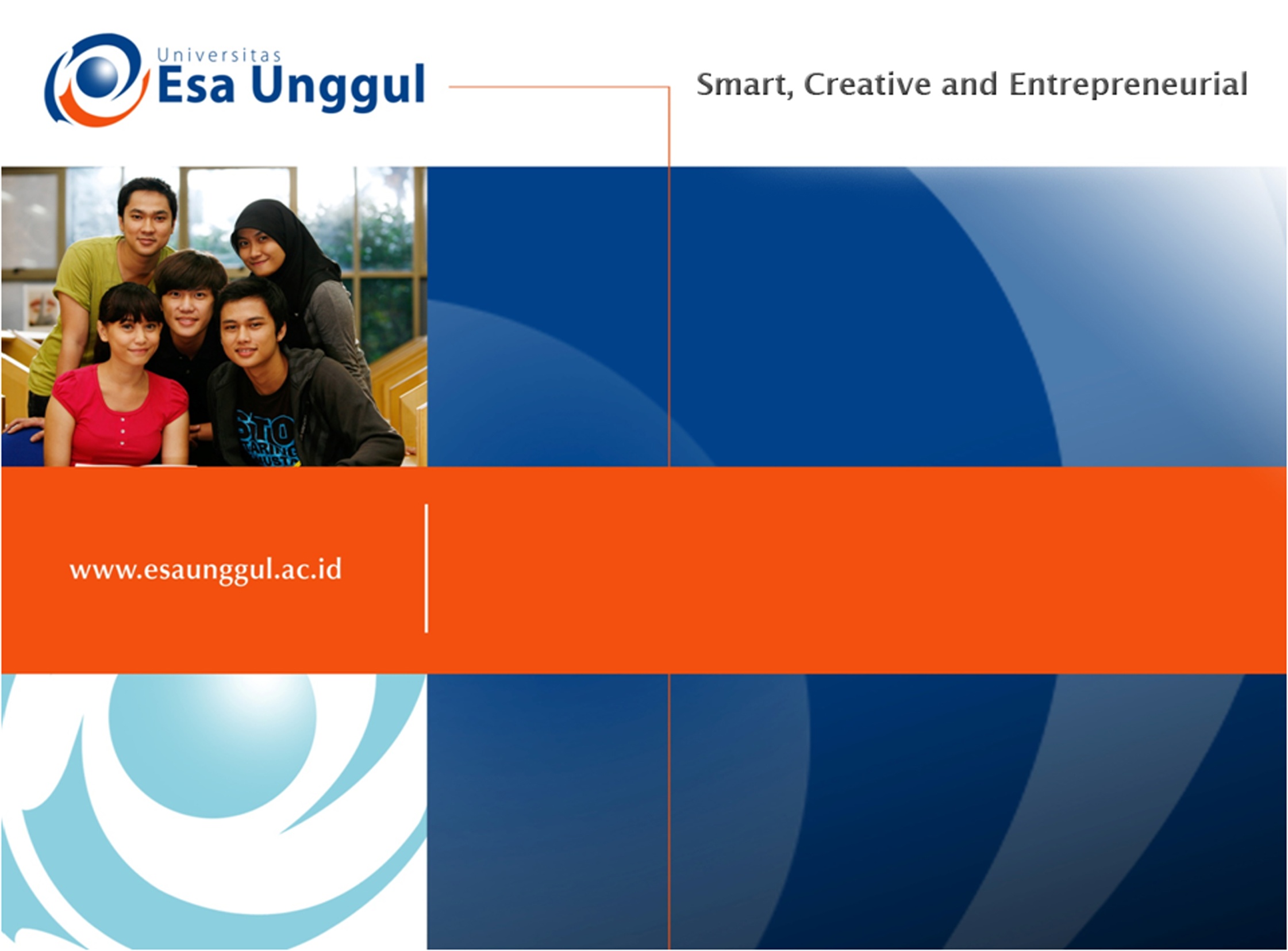 PERTEMUAN 14
SPO
Penyusunan SPO
SISWATI

PROGRAM STUDI  S1 MANAJEMEN INFORMASI KESEHATAN FAKULTAS ILMU-ILMU KESEHATAN 
UNIVERSITAS  ESA  UNGGUL
6/25/2020
1
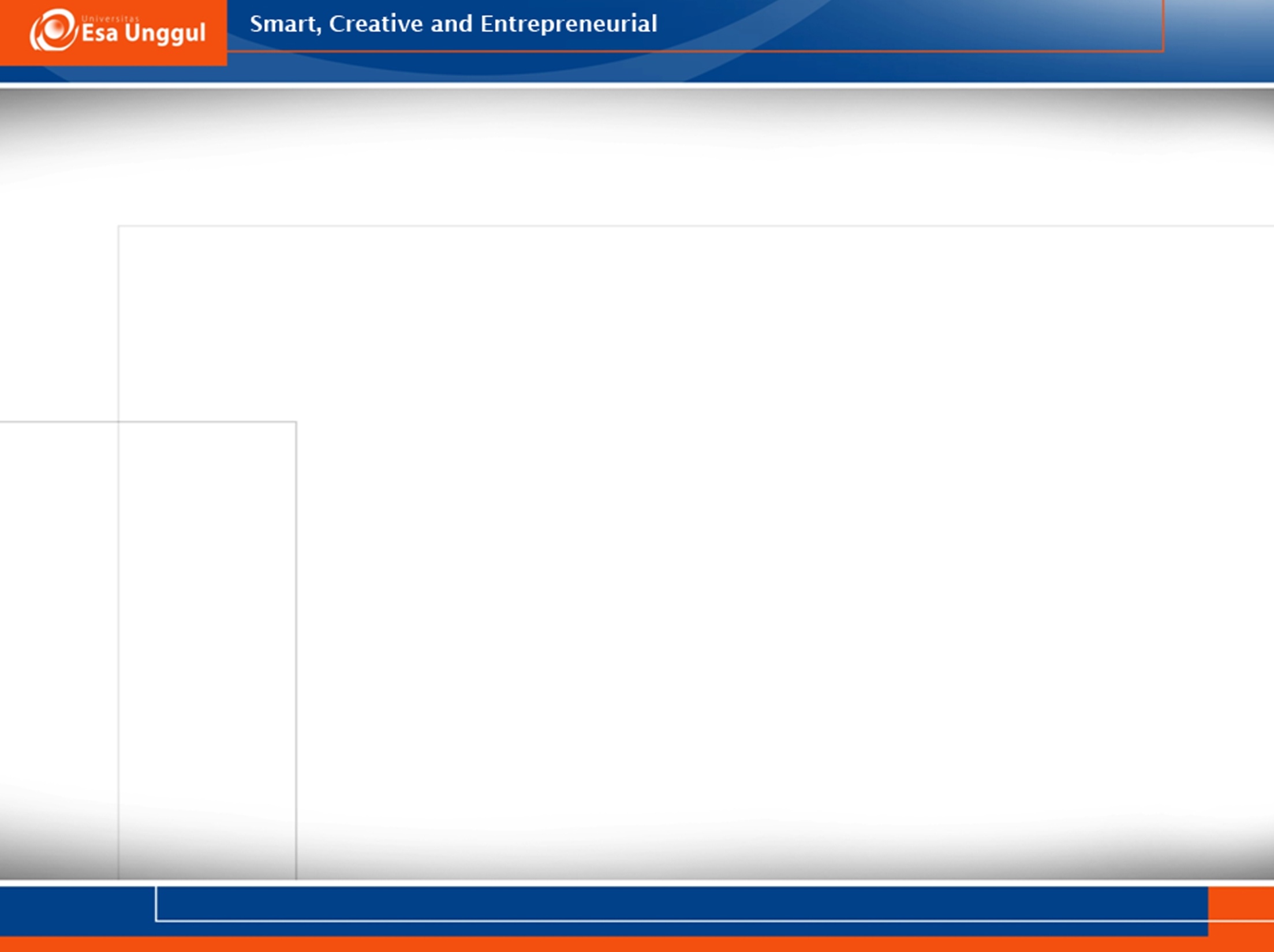 KEMAMPUAN YANG DIHARAPKAN
UMUM: 
	Mahasiswa mampu memahami pengertian standar prosedur operasional (SPO) dan mampu menyusun SPO unit RMIK

KHUSUSMEMAHAMI:
Pengertian SPO
Sistematika SPO
Penyusunan SPOunit RMIK
6/25/2020
2
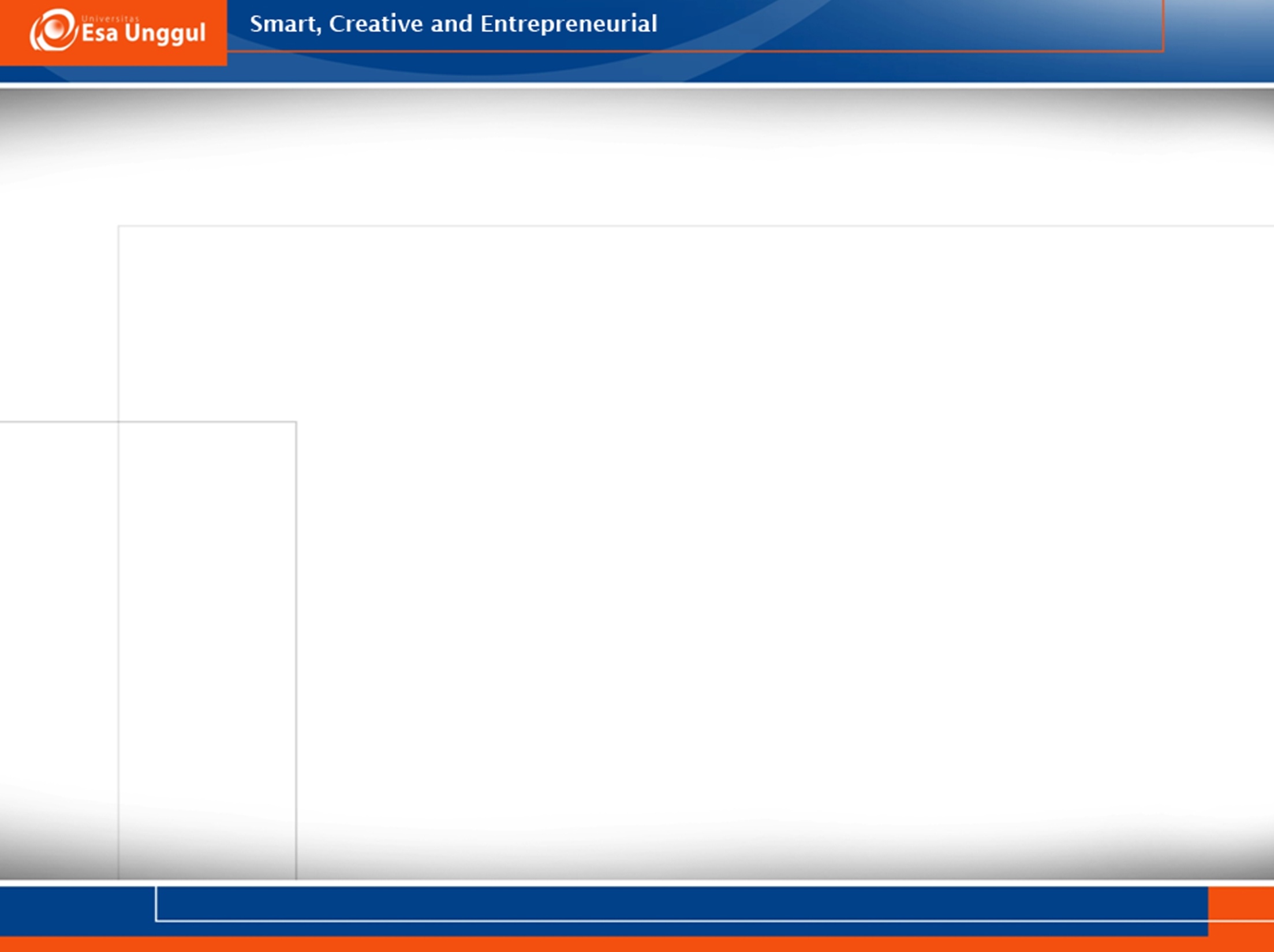 APA SPO…?
6/25/2020
3
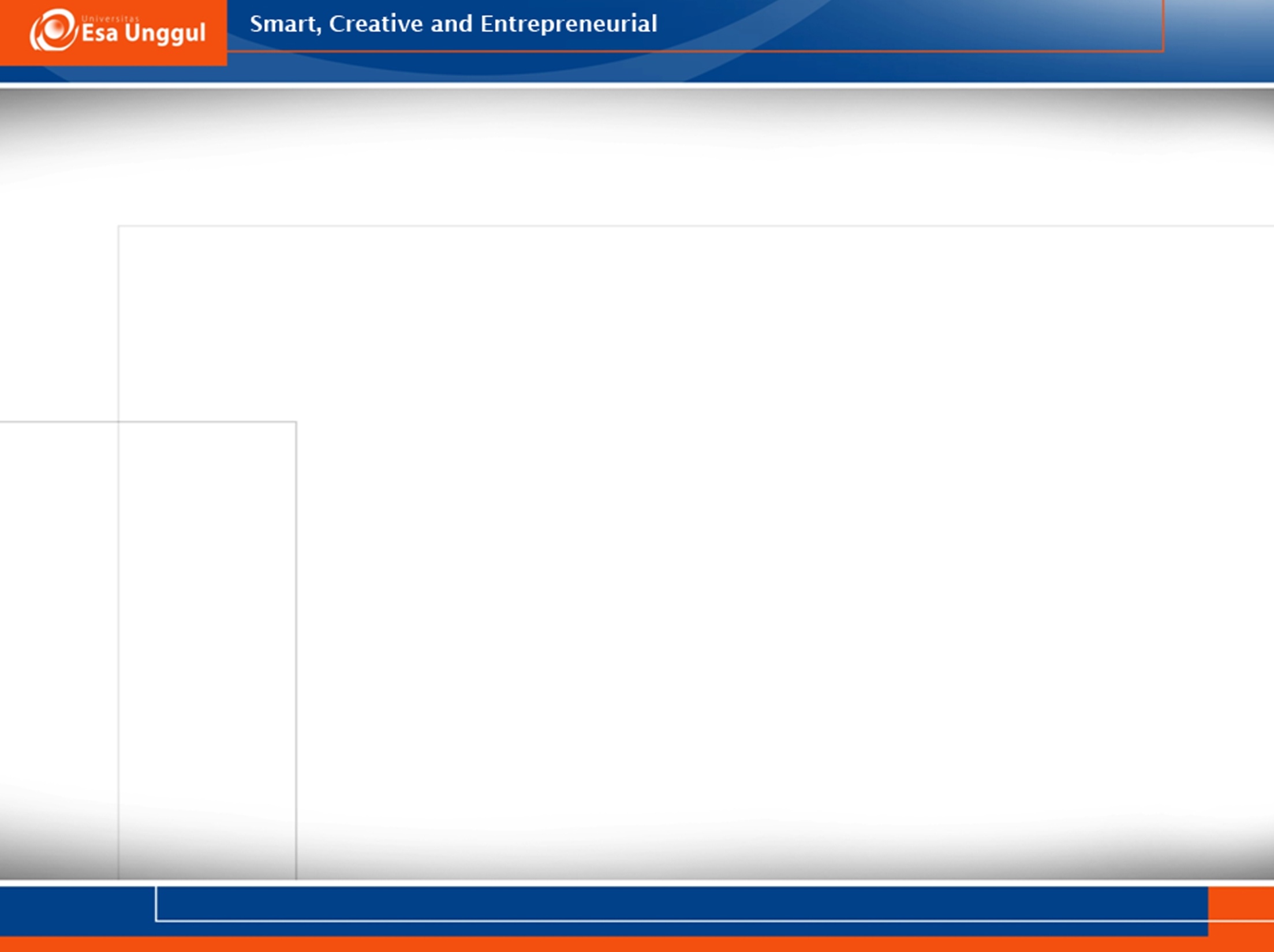 STANDAR PROSEDUR OPERASIONAL (SPO)
Suatu perangkat instruksi/langkah-langkah yang dibakukan untuk menyelesaikan proses kerja rutin tertentu.
	(UU RI NO.44/2009 Pasal 13)
6/25/2020
4
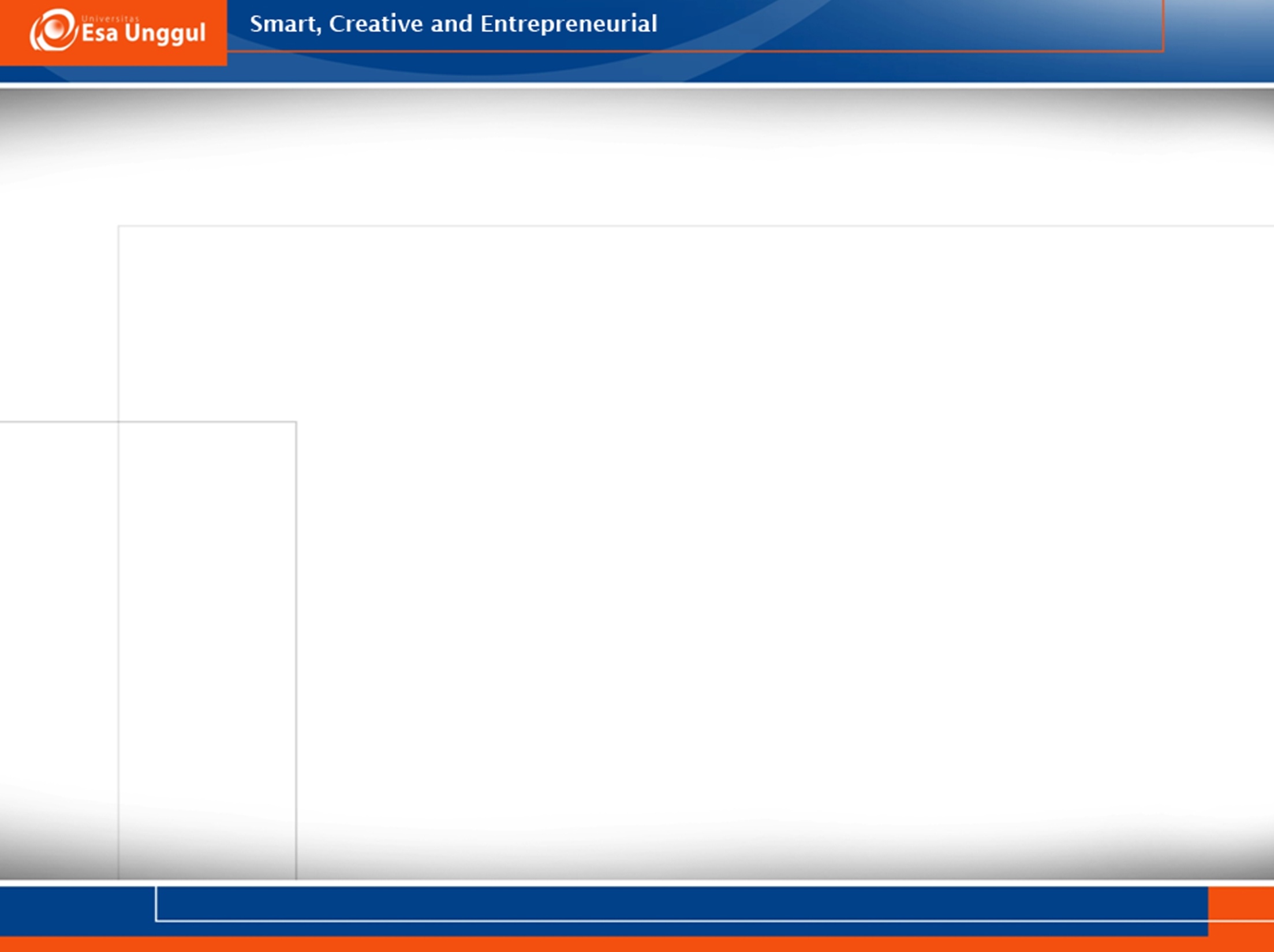 STANDAR PROSEDUR OPERASIONAL (SPO)
memberikan langkah-langkah yang benar  
		dan terbaik 
konsensus bersama untuk melaksanakan berbagai kegiatan & fungsi pelayanan 
dibuat oleh sarana pelayanan kesehatan  
standar profesi
6/25/2020
5
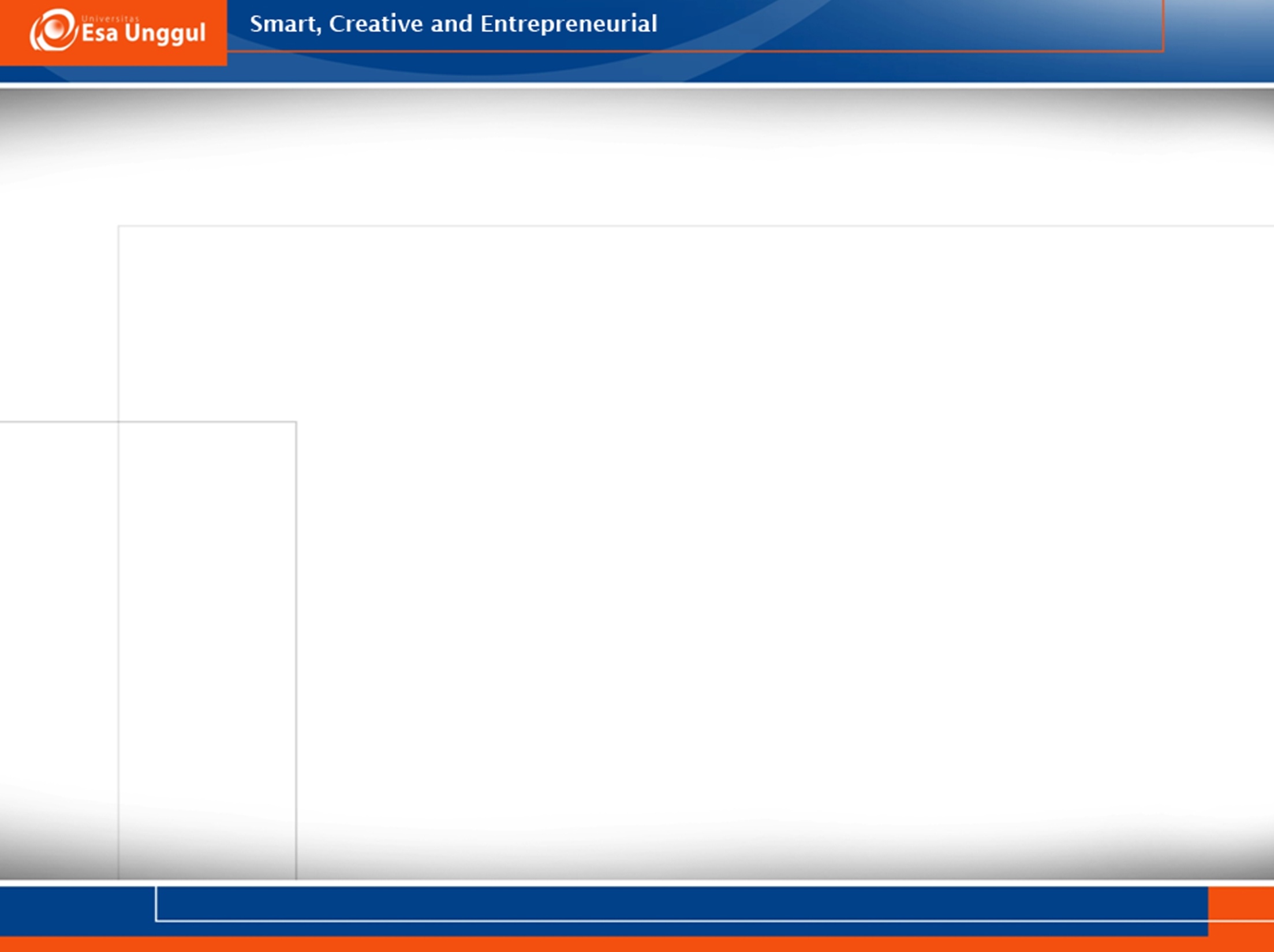 TUJUAN PENYUSUNAN SPO
Proses kerja rutin 

efisien, efektif, konsisten/seragam, aman

meningkatkan mutu pelayanan 

standar yang berlaku di RS
6/25/2020
6
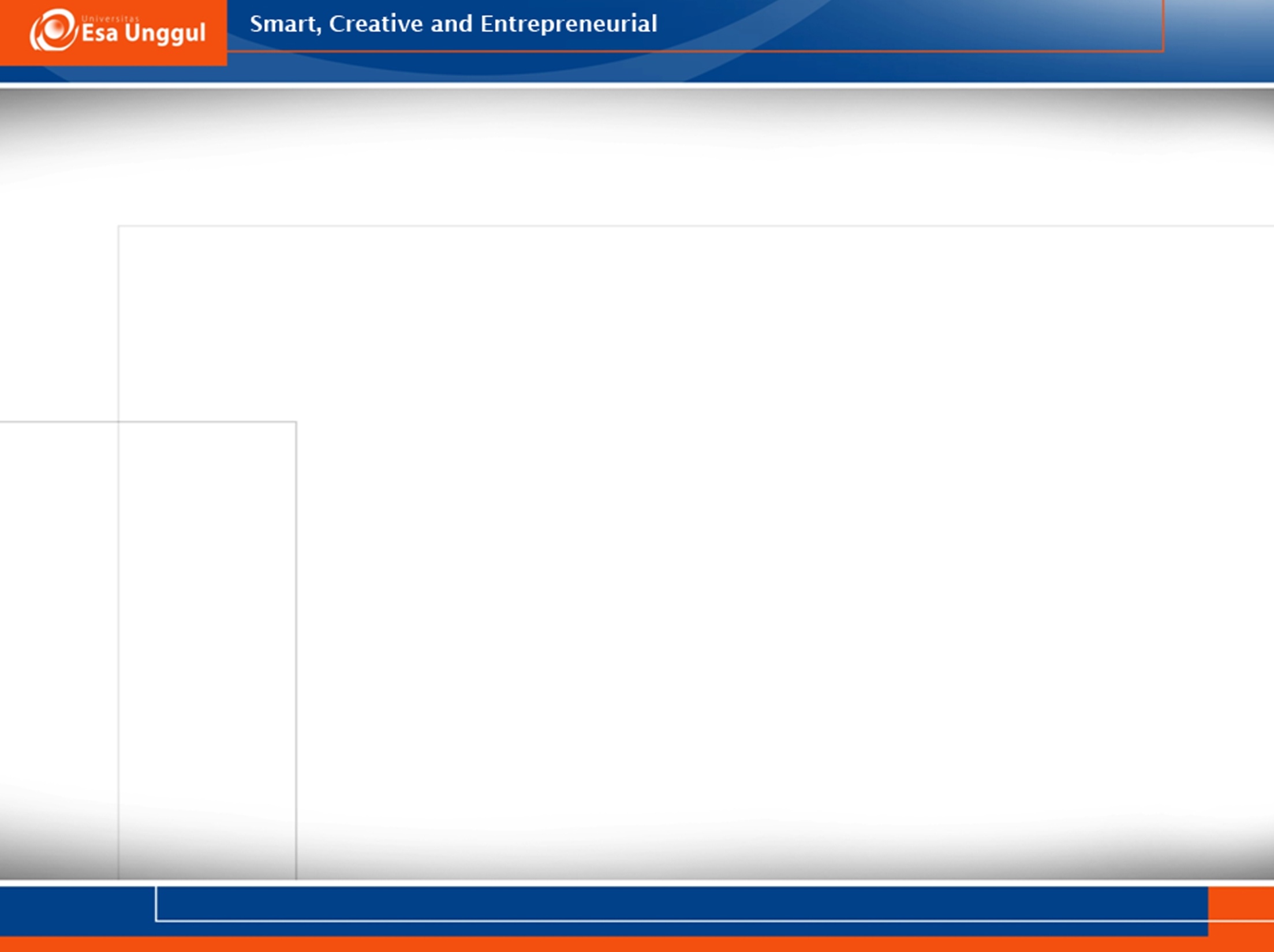 FORMAT SPO
Format SPO sesuai dengan lampiran Surat Edaran Direktur Pelayanan Medik Spesialistik Nomor YM.00.02.2.2.837 tertanggal 1 Juni 2001, perihal bentuk SPO dan Panduan Penyusunan Dokumen Akreditasi dari Komisi Akreditasi Rumah Sakit tahun 2012.
Format SPO sebagai berikut:
6/25/2020
7
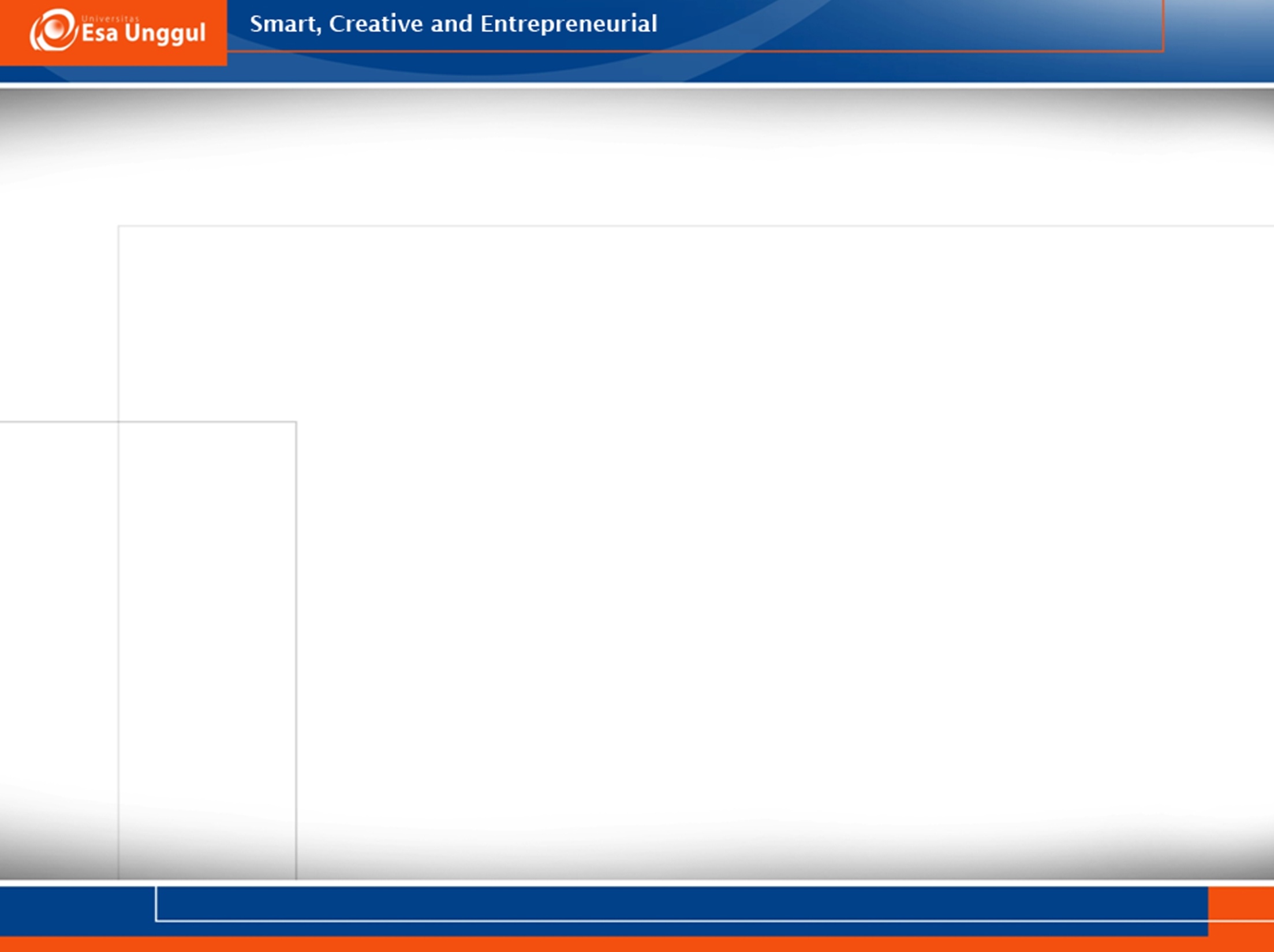 TULISAN PADA SPO
Judul SPO ditulis dengan huruf besar ditebalkan. Contoh: “PENERIMAAN PASIEN BARU” 
Tulisan RUMAH SAKIT “A” di bawah logo menggunakan huruf besar ditebalkan
Tulisan dalam kolom-kolom menggunakan huruf kecil tidak ditebalkan
Semua tulisan menggunakan model huruf “pilih dan seragam misal TNR” ukuran sebaiknya seragam misal “12” dengan jarak misal “1,5 spasi”
6/25/2020
8
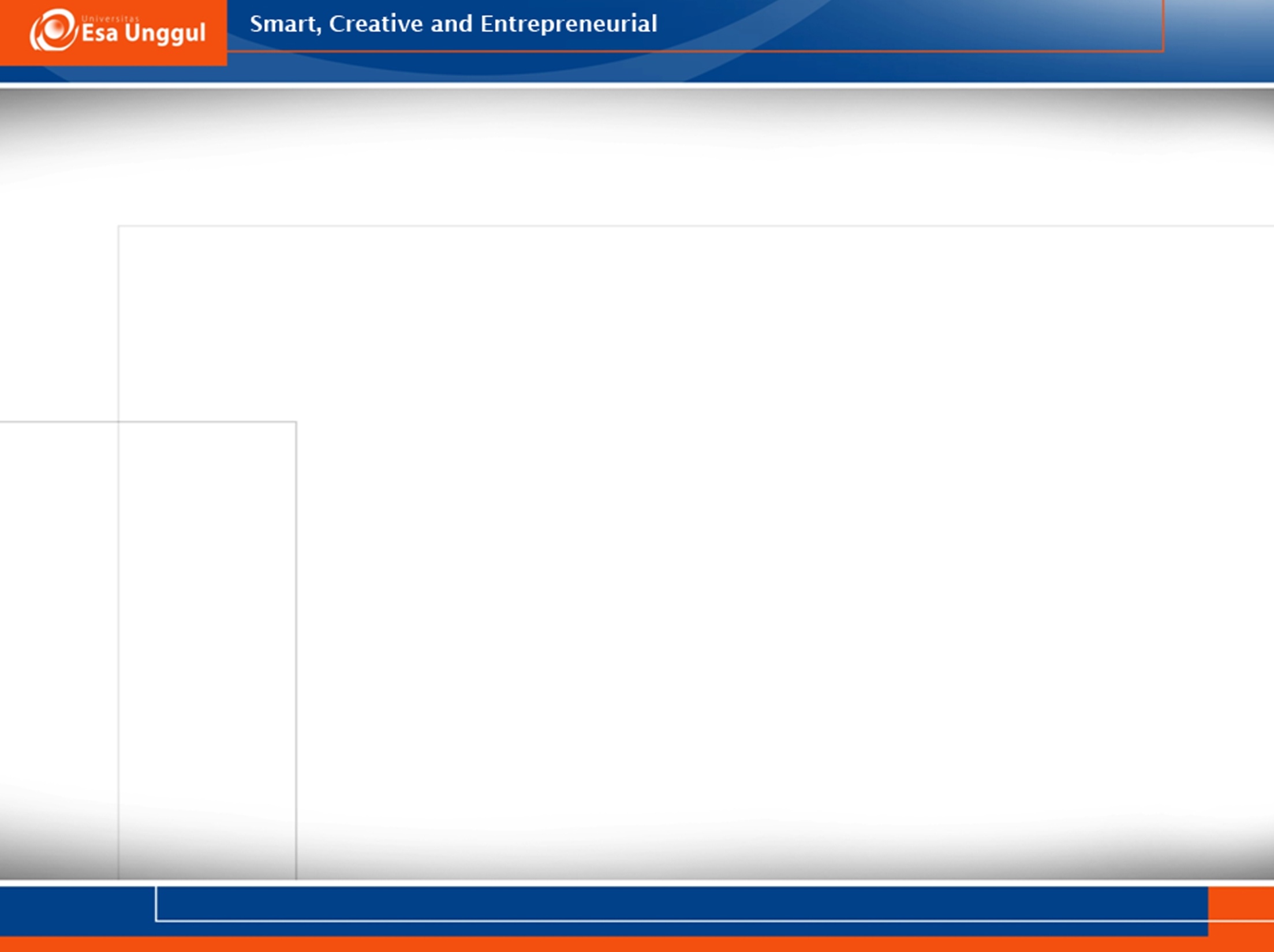 SPO MENGGUNAKAN KALIMAT PERINTAH/INSTRUKSI DENGAN BAHASA YANG DIKENAL PENGGUNA SPO
CONTOH:
Angkat…………
Tulis………………………
Catat………………………
Cetak……………………
Jelaskan…………………
Masukan……………………
Berikan, dll
6/25/2020
9
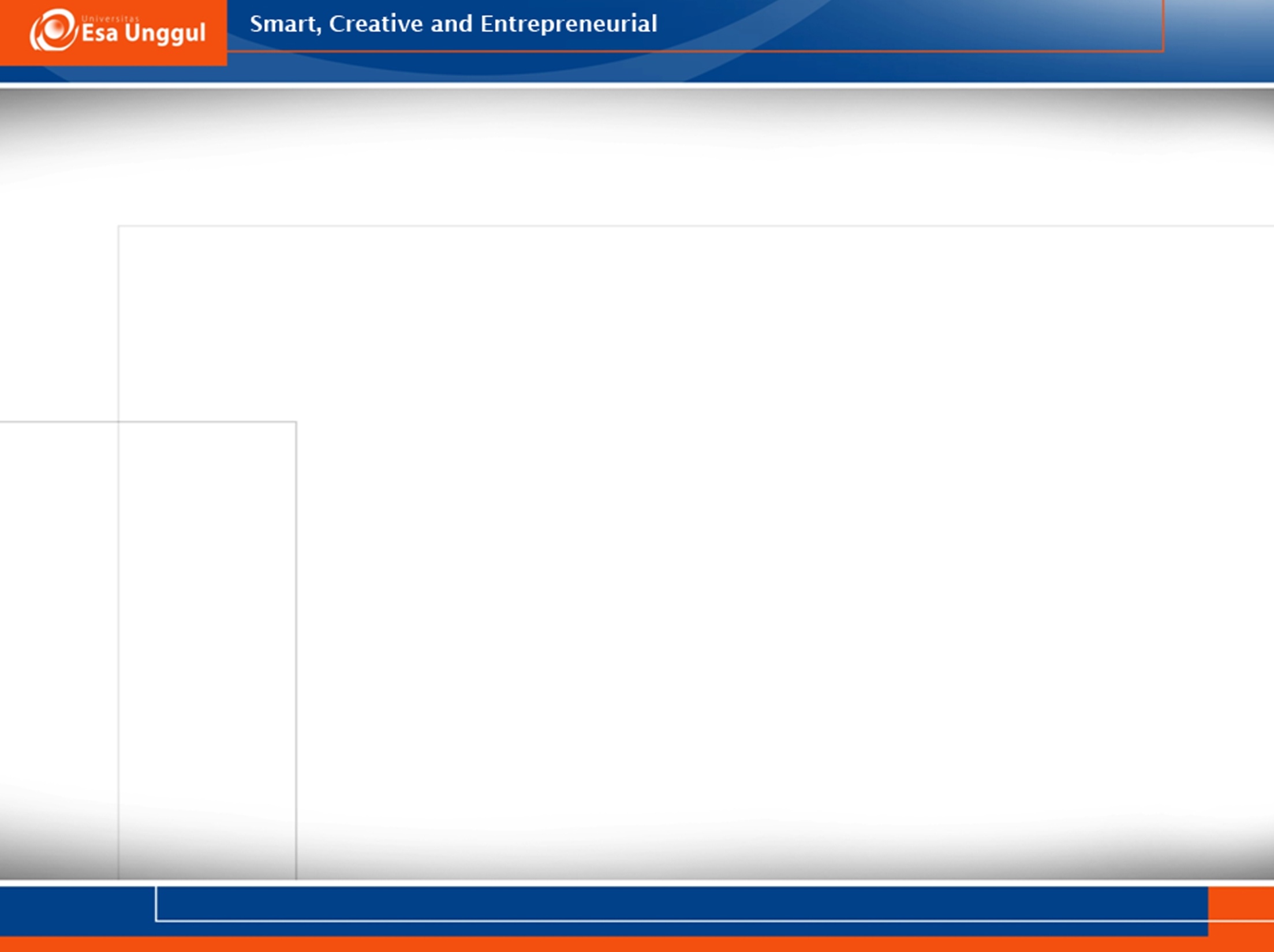 6/25/2020
10
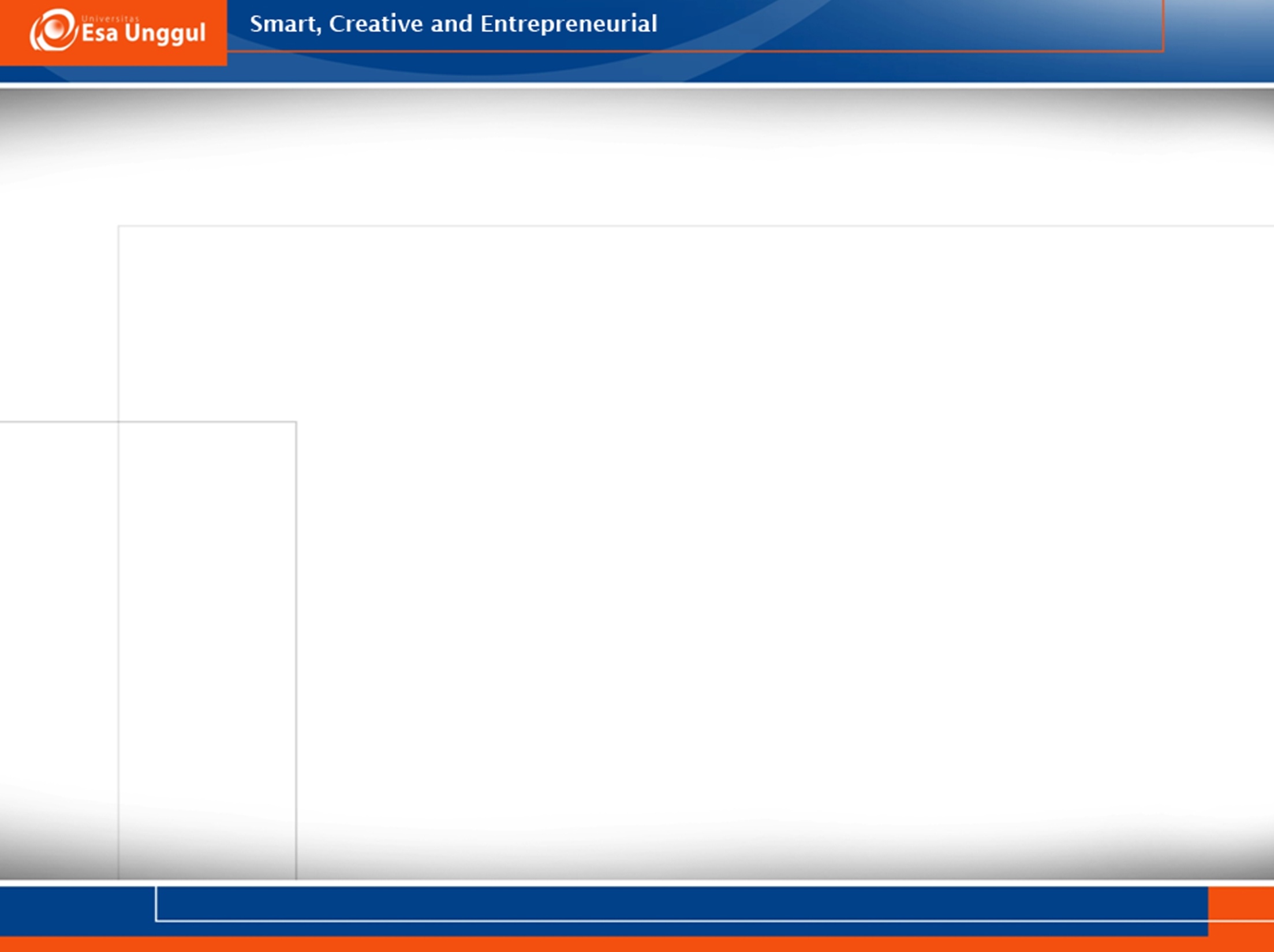 BAGAIMANA
 MENYUSUN 
SPO…?
6/25/2020
11
CONTOH
Judul TNR 12 bolt
TNR 12
PENDAFTARAN PASIEN BARU
No. Dokumen
02/RMIK/01
No. Revisi
C
Halaman
1/2
Rumah Sakit  A
PROSEDUR
Nomor dan uraian prosedur dilanjutkan
Jika SPO terdiri dari 2 (dua) halaman atau lebih, maka kolom judul pada halaman kedua dan seterusnya hanya memuat : logo, nama RS “A” nama SPO, nomor dokumen, nomor revisi dan halaman.
6/25/2020
12
CONTOH
6/25/2020
13
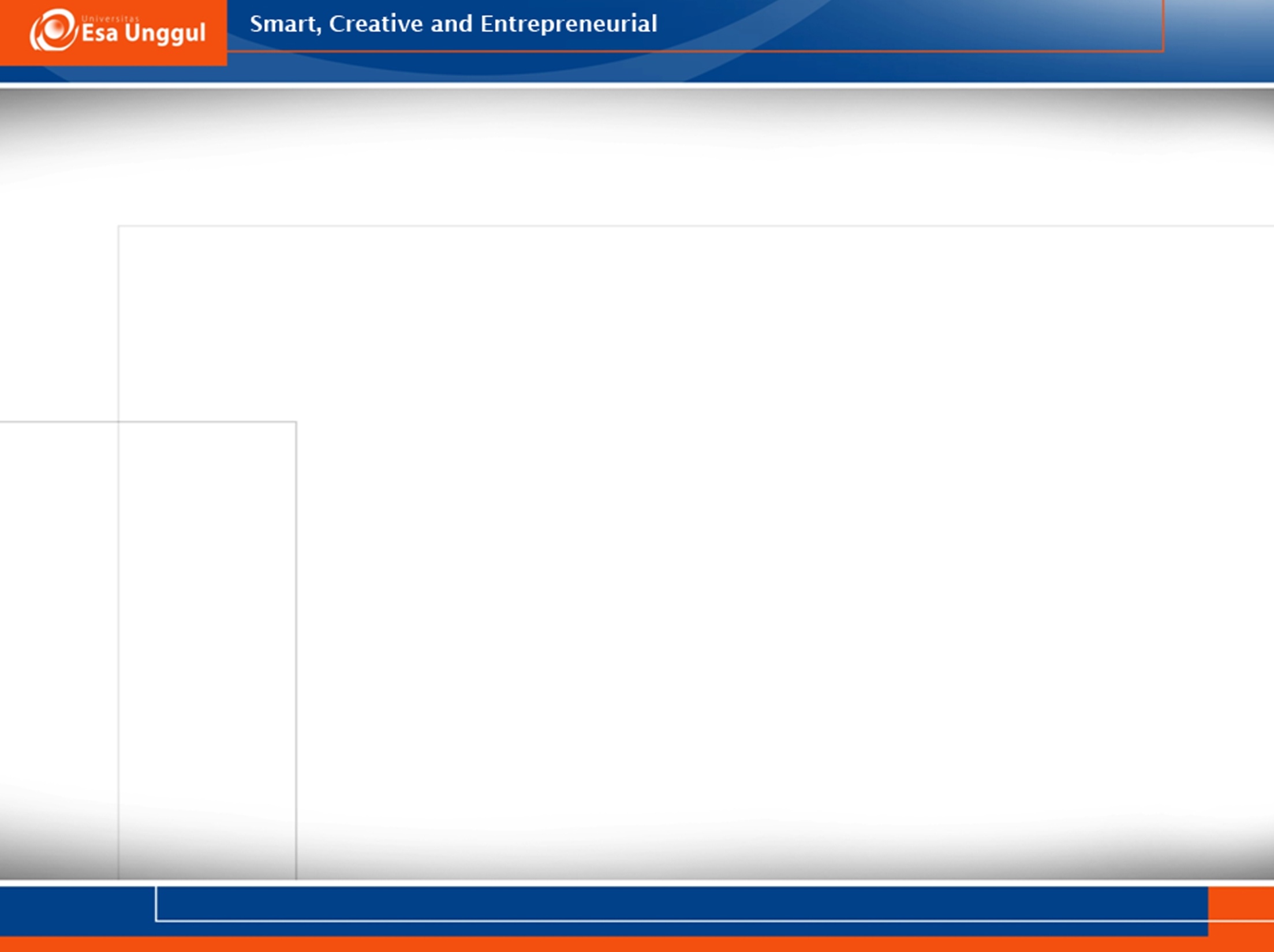 HAL PENTING DALAM PENYUSUNAN SPO
Identifikasi kebutuhanSPO masih efektif/tidak
Disusun oleh penanggung jawab unit pelayanan
Dibicarakan dengan pelaksana pekerjaan yang mengetahui proses pelaksanaannya
Harus dibuat alur kegiatan bagaimana menyelesaikan satu pekerjaan 
Sosialisasikan kepada pelaksana pekerjaan dan unit terkait dalam pekerjaan tersebut
Distribusi ke unit pelayanan terkait
6/25/2020
14
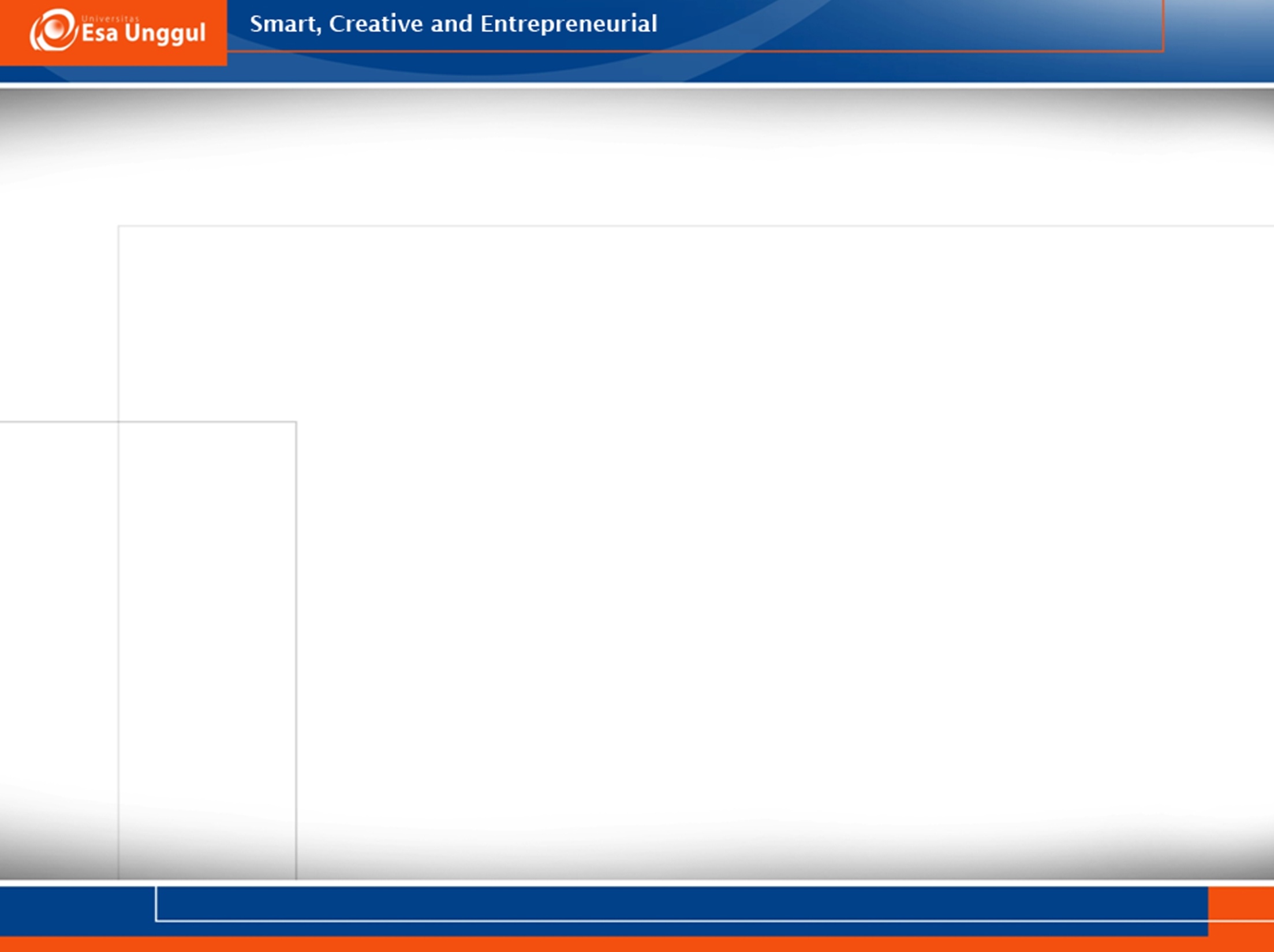 HAL PENTING DALAM PENYUSUNAN SPO
Semua SPO harus ditandatangani oleh Direktur   RS  
Untuk SPO pelayanan dan SPO administrasi sebagian memerlukan uji coba
Agar SPO dapat dikenal oleh pelaksana, maka perlu sosialisasi SPO. 
Jika SPO tersebut rumit, untuk melaksanakan SPO perlu pemahaman dan pelatihan.
6/25/2020
15
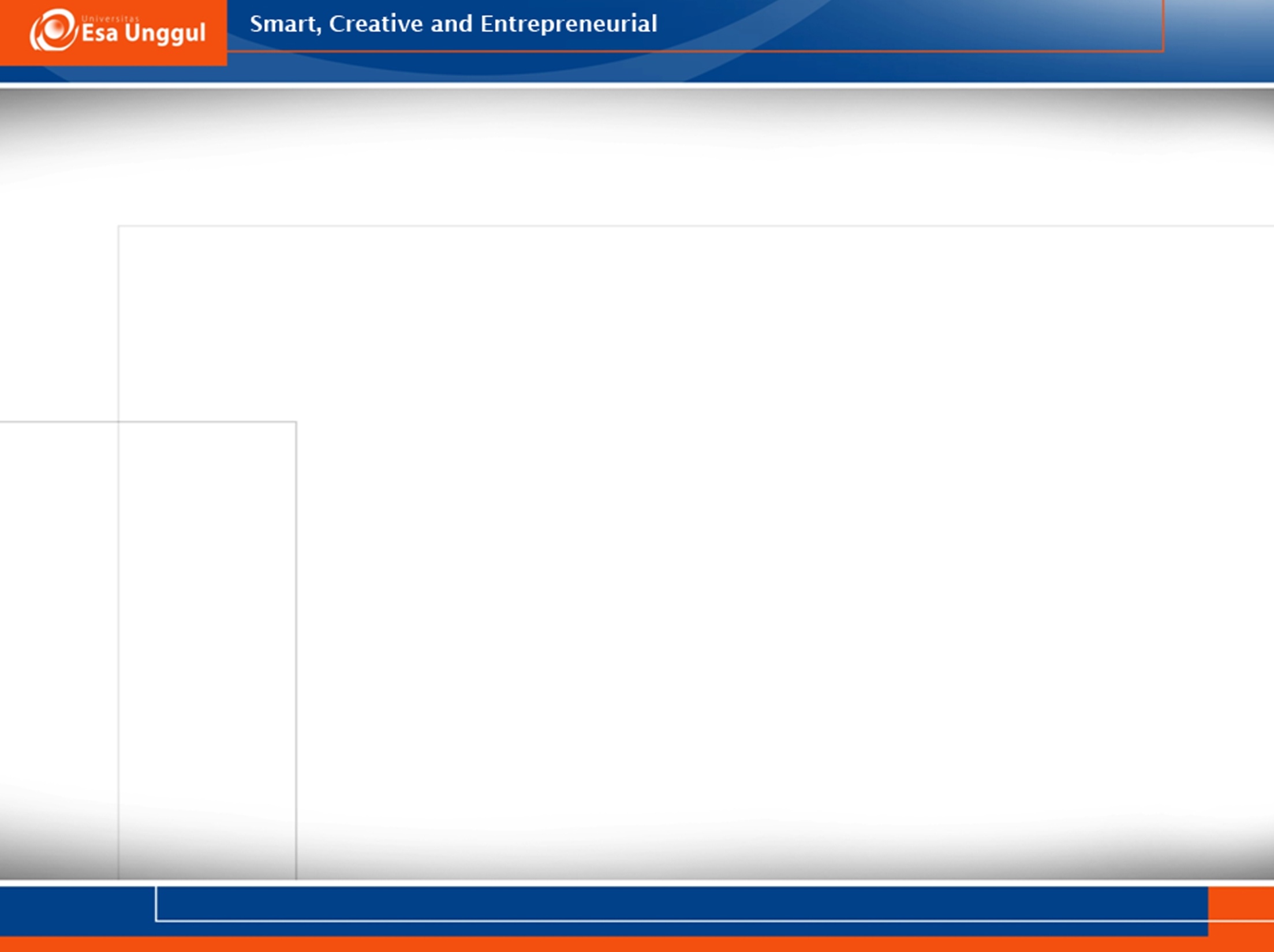 PROSES PENYUSUNAN SPO
Pelaksana atau unit kerja menyusun SPO dengan melibatkan unit terkait
SPO disampaikan ke Panitia RS (jika ada)  
Fungsi Panitia dalam penyusunan SPO sbb:
Memberikan tanggapan, mengkoreksi dan memperbaiki SPO dari segi bahasa & penulisan.
Mengecek agar tidak terjadi duplikasi SPO antar unit.
Melakukan cek ulang terhadap SPO-SPO yang akan ditanda tangani oleh Direktur RS
6/25/2020
16
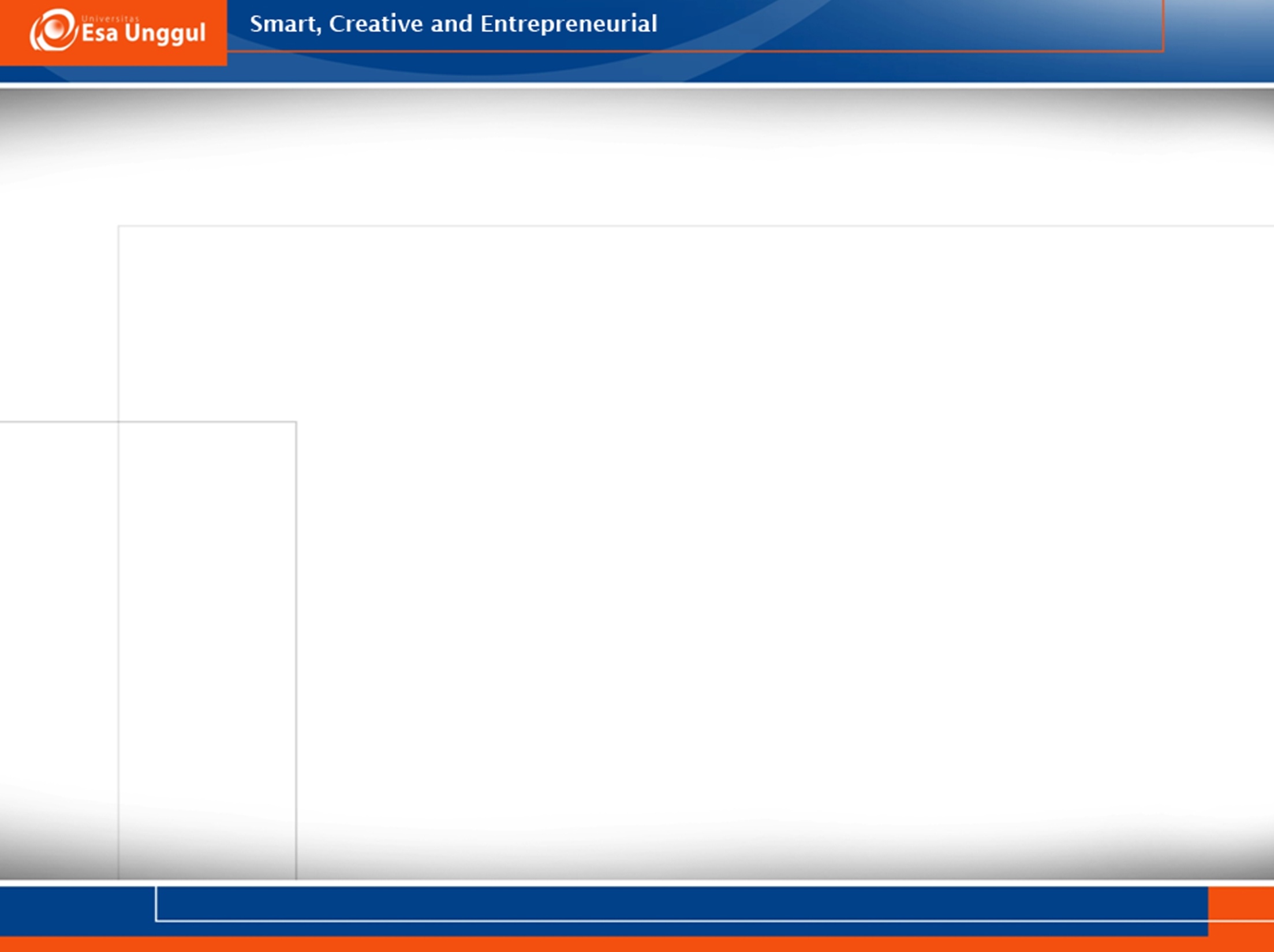 PEMBERIAN KODE HARUS DITETAPKAN OLEH RSDAPAT DIKELOMPOKAN
CONTOH
MEDIS 			: 01
ADMINISTRASI	: 02
KEPERAWATAN	: 03
INTENSIF		: 04
6/25/2020
17
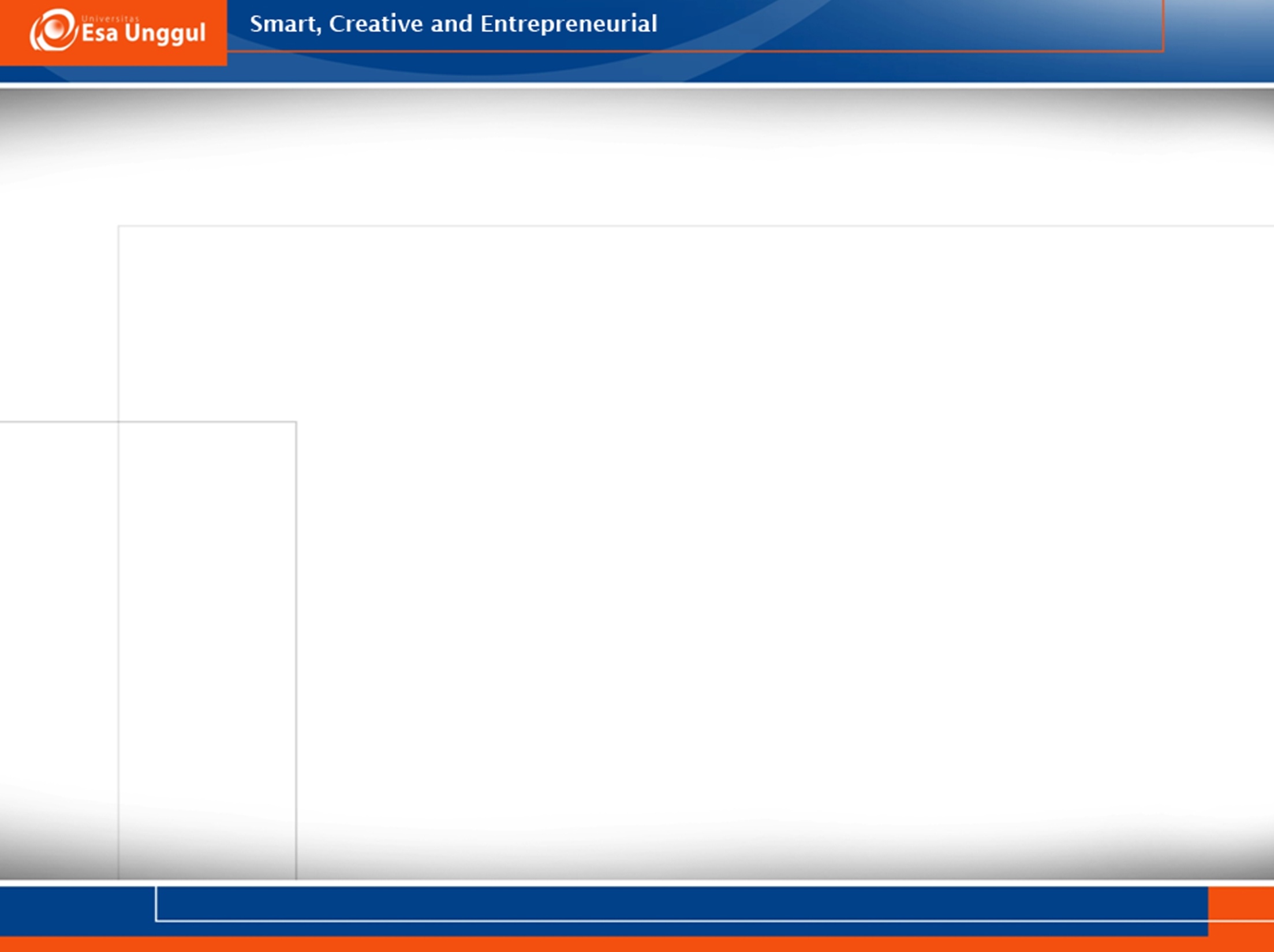 NOMOR SPO
CONTOH
KELOMPOK REKAM MEDIS:
RM Rawat Jalan	: 02/RM-RJ/01
RM Rawat Inap	: 02/RM-RI/01
RM IGD		: 02/RI-IGD/01
BERUBAH SESUAI NOMOR URUT SPO
6/25/2020
18
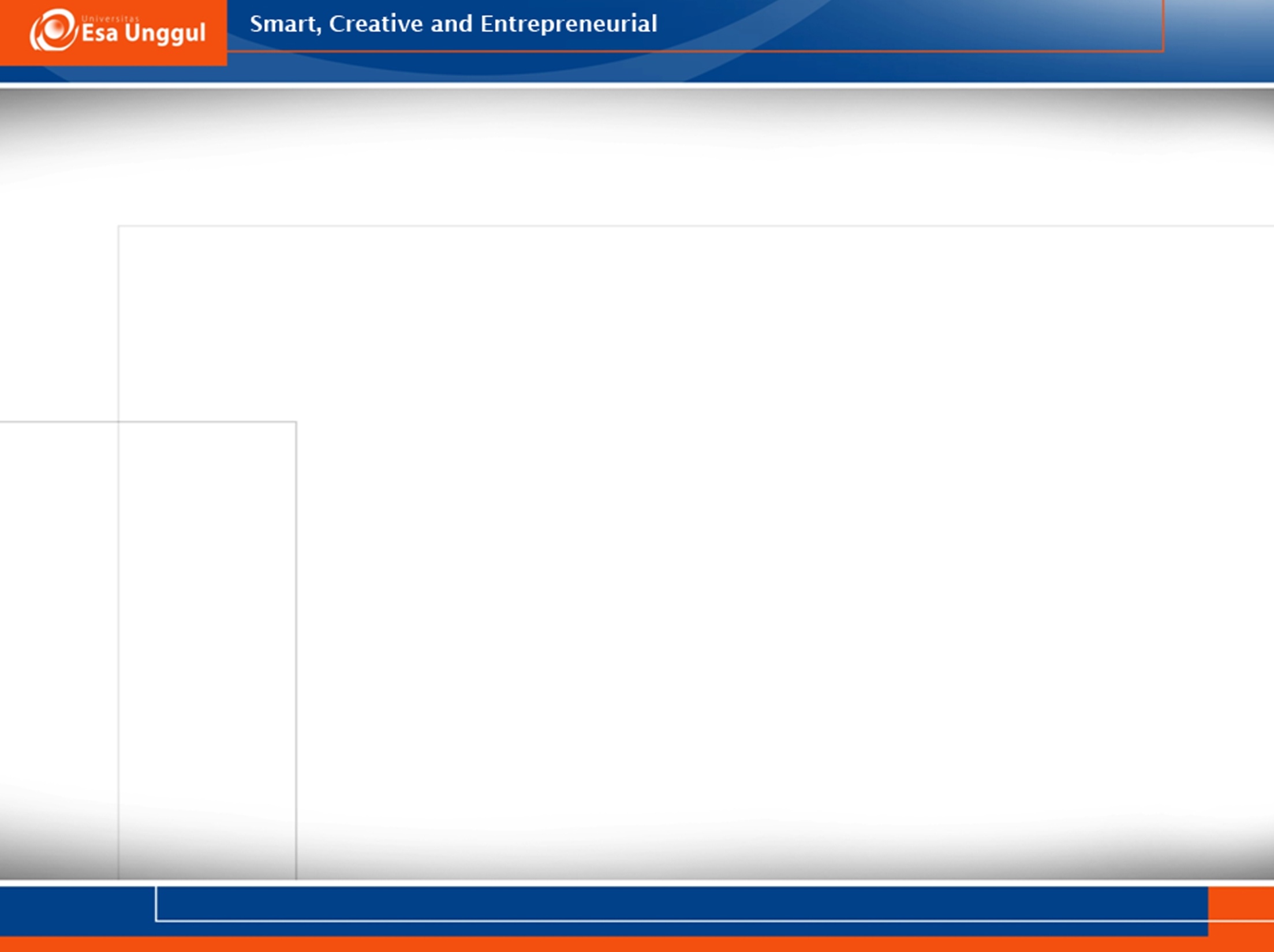 NOMOR SPO
CONTOH
Kelompok RM Rawat Jalan:
Pendaftaran pasien baru rawat jalan: 02/RM-RJ/01
Pendaftaran pasien lama rawat jalan: 02/RM-RJ/02
Pengiriman rekam medis rawat jalan: 02/RM-RJ/03
Berubah
6/25/2020
19
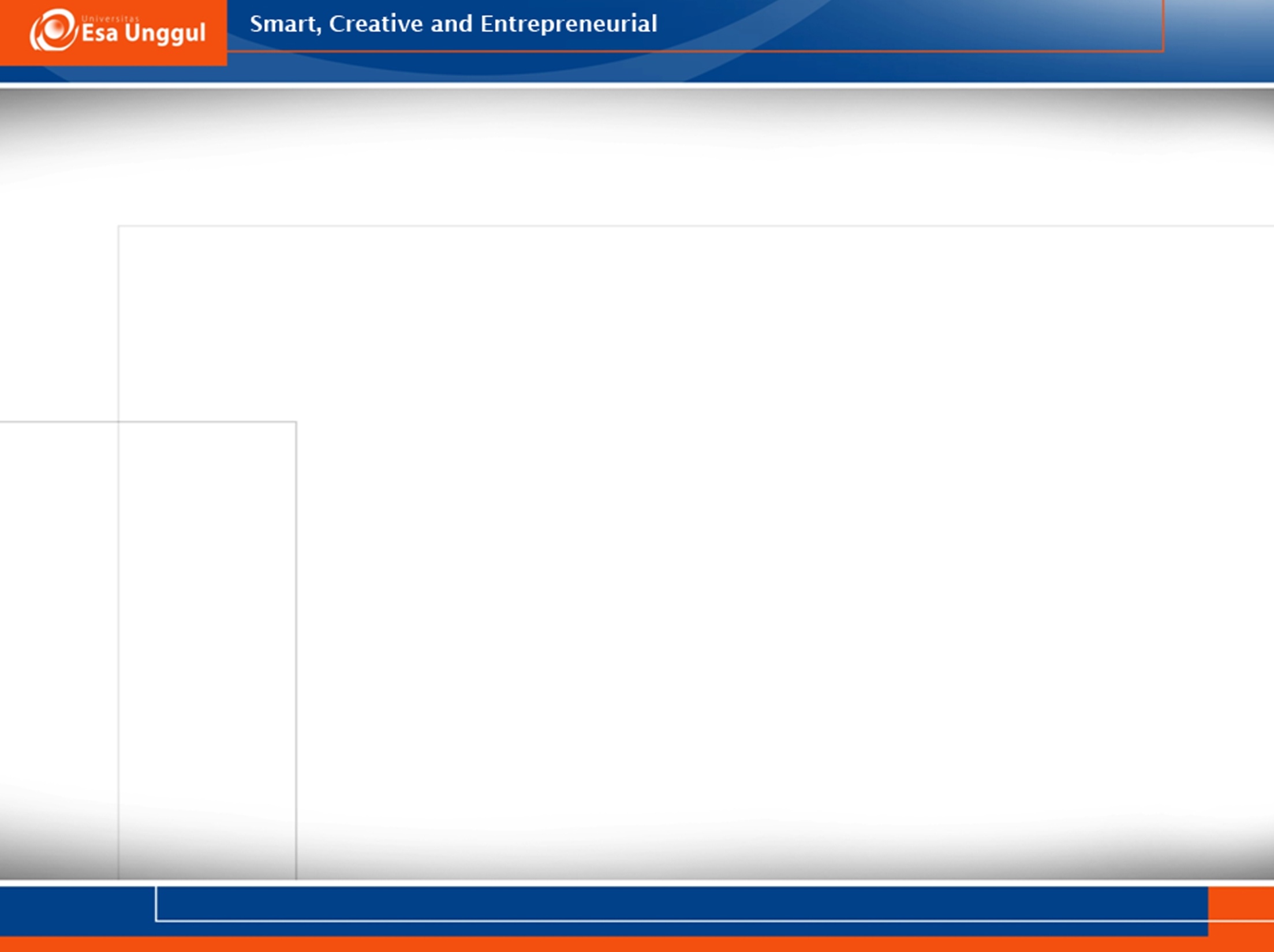 PENYIMPANAN SPO
SPO harus disimpan sebagai dokumen RS  
SPO asli disimpan di kantor Panitia RS (jika ada) 
SPO foto copy disimpan di masing-masing unit kerja, di mana SPO tersebut digunakan. 
Apabila SPO tersebut tidak berlaku lagi, karena telah direvisi/hal lain, maka unit kerja wajib mengembalikan SPO yang sudah tidak berlaku tersebut ke kantor Panitia RSdi unit kerja hanya ada SPO yang berlaku
6/25/2020
20
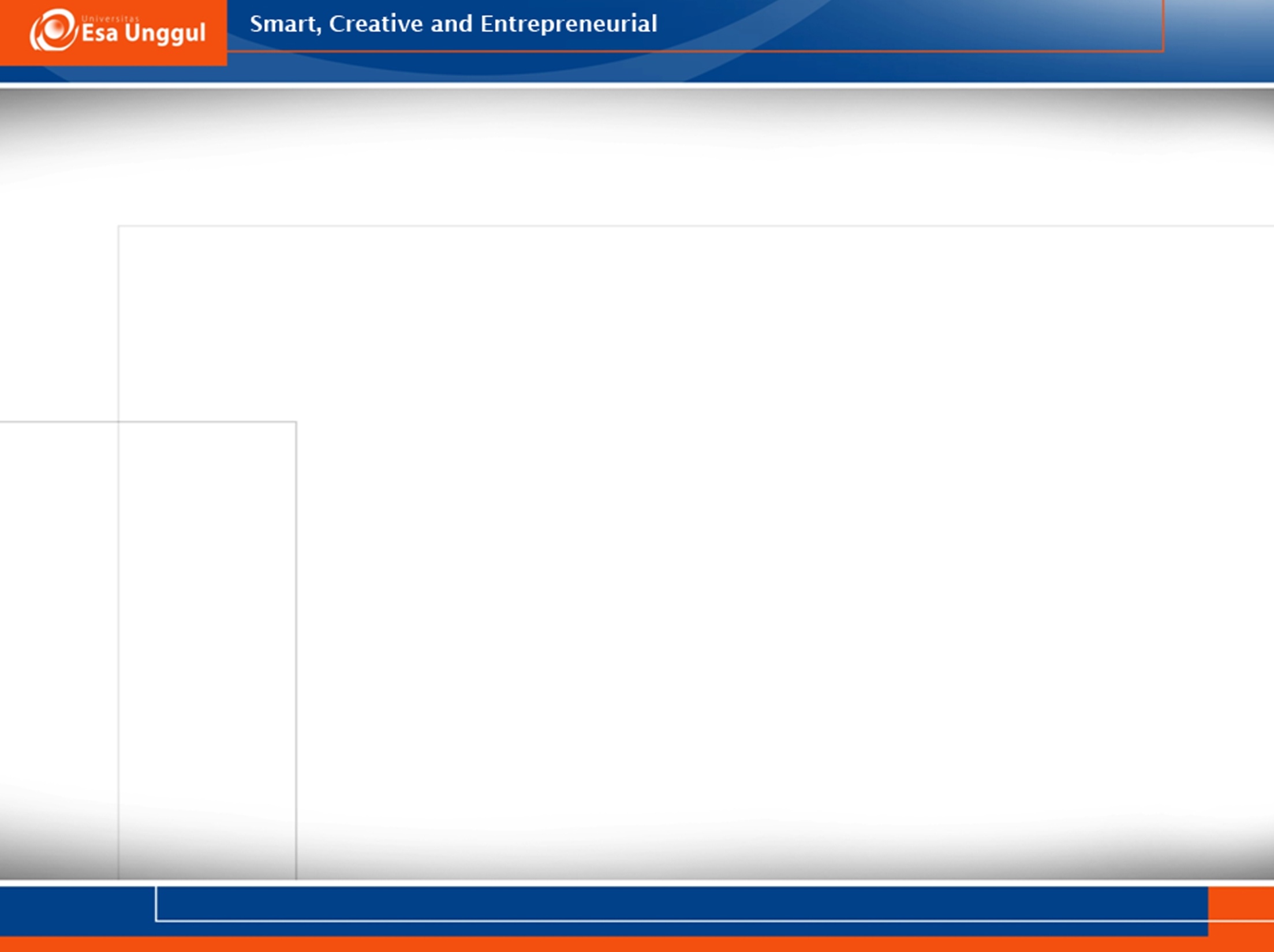 PENYIMPANAN SPO
Panitia dapat memusnahkan foto copy SPO yang tidak berlaku tersebut. 
SPO asli tetap disimpan, dengan lama penyimpanan ….. tahun terhitung sejak tanggal diterbitkan.
SPO di unit kerja harus diletakkan di tempat yang mudah dilihat, mudah diambil dan mudah dibaca oleh pelaksana.
6/25/2020
21
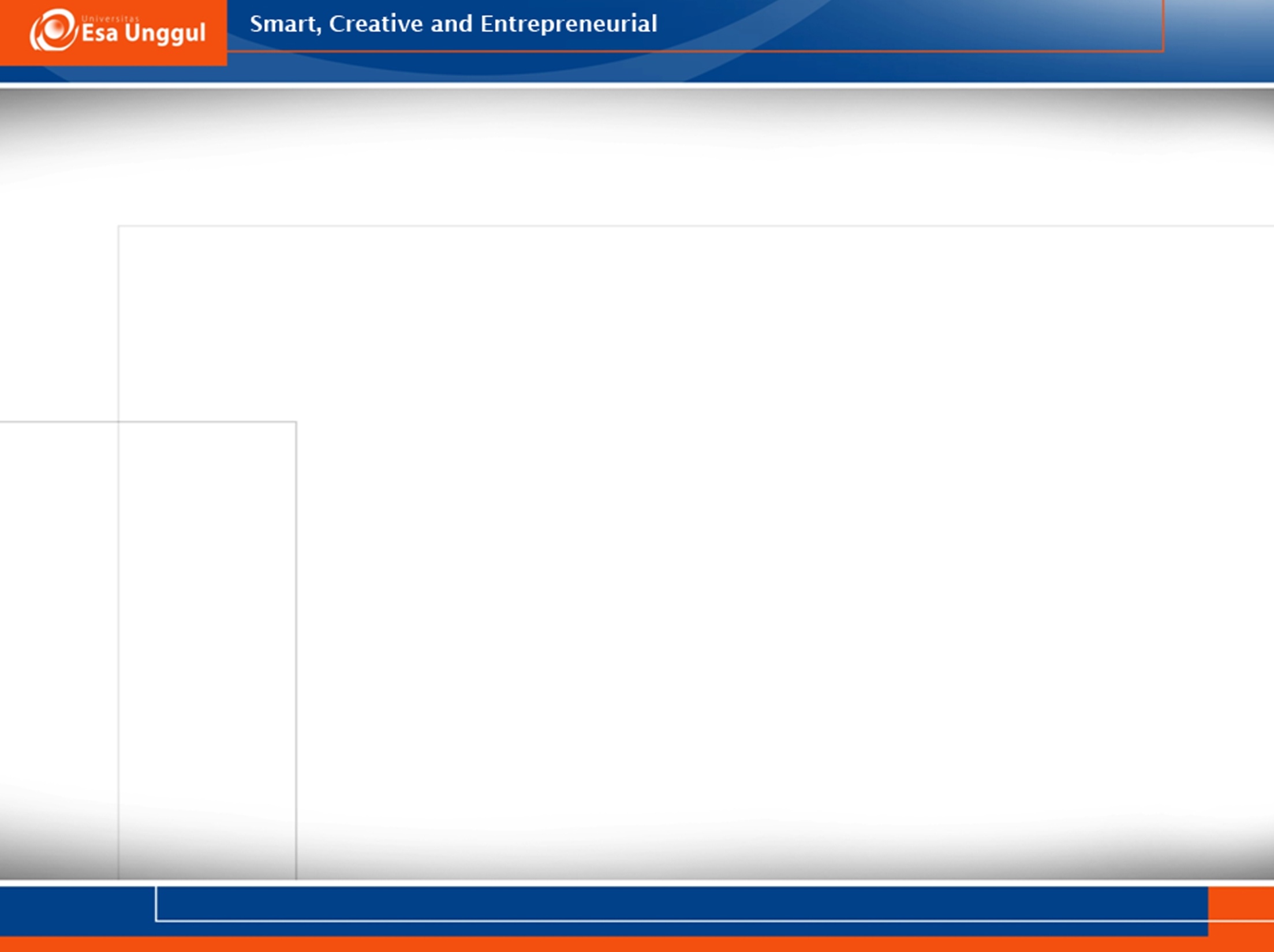 PENDISTRIBUSIAN SPO
Distribusi SPO adalah kegiatan atau usaha menyampaikan SPO kepada unit kerja dan atau pelaksana yang memerlukan SPO tsb agar dpt digunakan sebagai panduan dalam melaksanakan kegiatannya. 
Kegiatan ini dilakukan oleh Panitia dalam pengendalian dokumen.
Pengiriman SPO harus dicatat di buku ekspedisi dan tanda terima.
6/25/2020
22
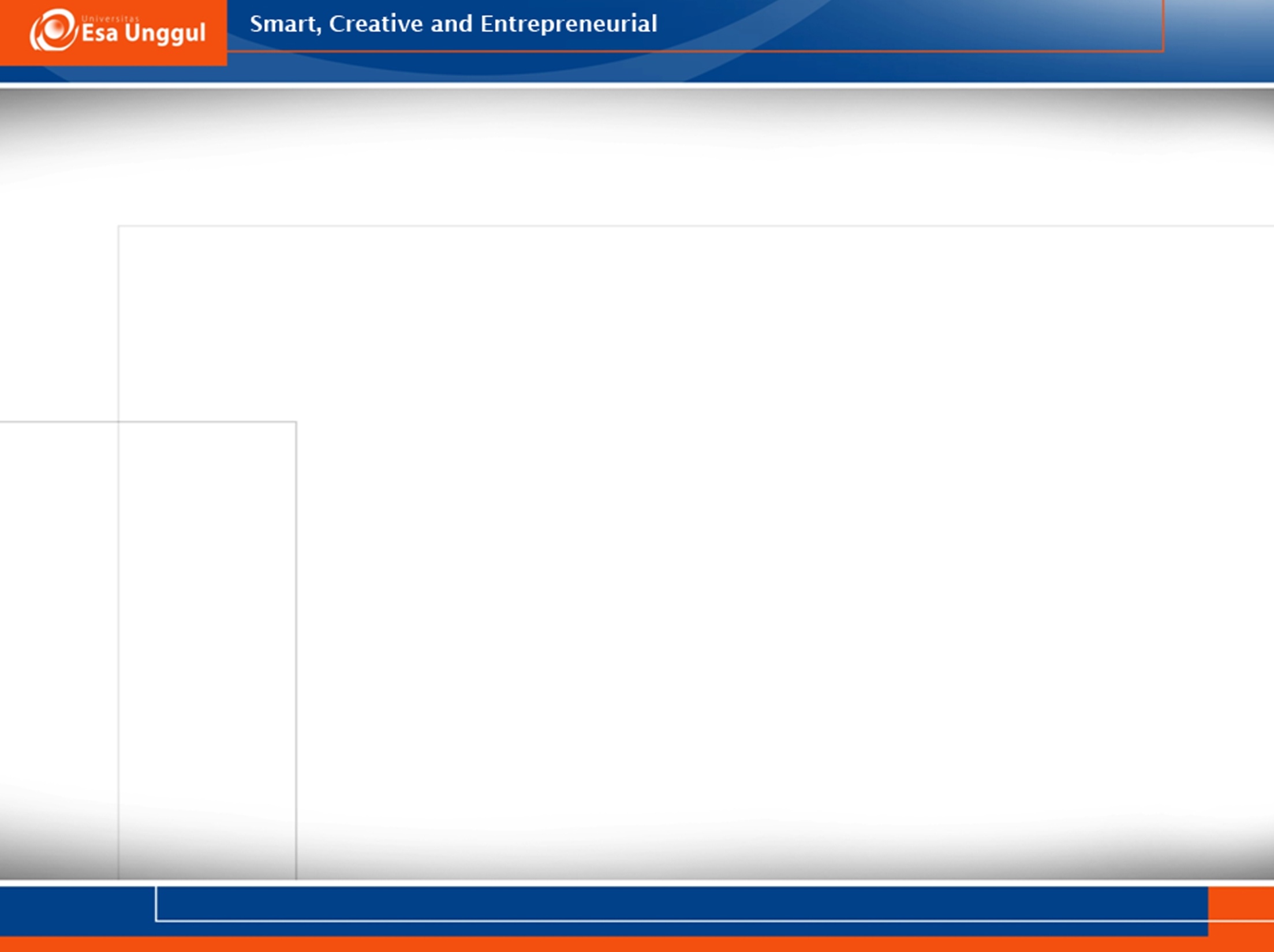 PENDISTRIBUSIAN SPO
Distribusi SPO hanya untuk 1(satu) unit kerja tertentu/seluruh unit kerja tergantung kebutuhan. 
Apabila SPO tsb merupakan acuan untuk melakukan kegiatan di semua unit kerja, maka SPO didistribusikan ke semua unit kerja.
Apabila SPO tsb hanya untuk unit kerja tertentu, maka didistribusikan ke unit kerja tertentu. 
Apabila RS  sudah menggunakan e-file, maka distribusi SPO dapat melalui intranet dan diatur kewenangan otorisasi di setiap unit kerja.
6/25/2020
23
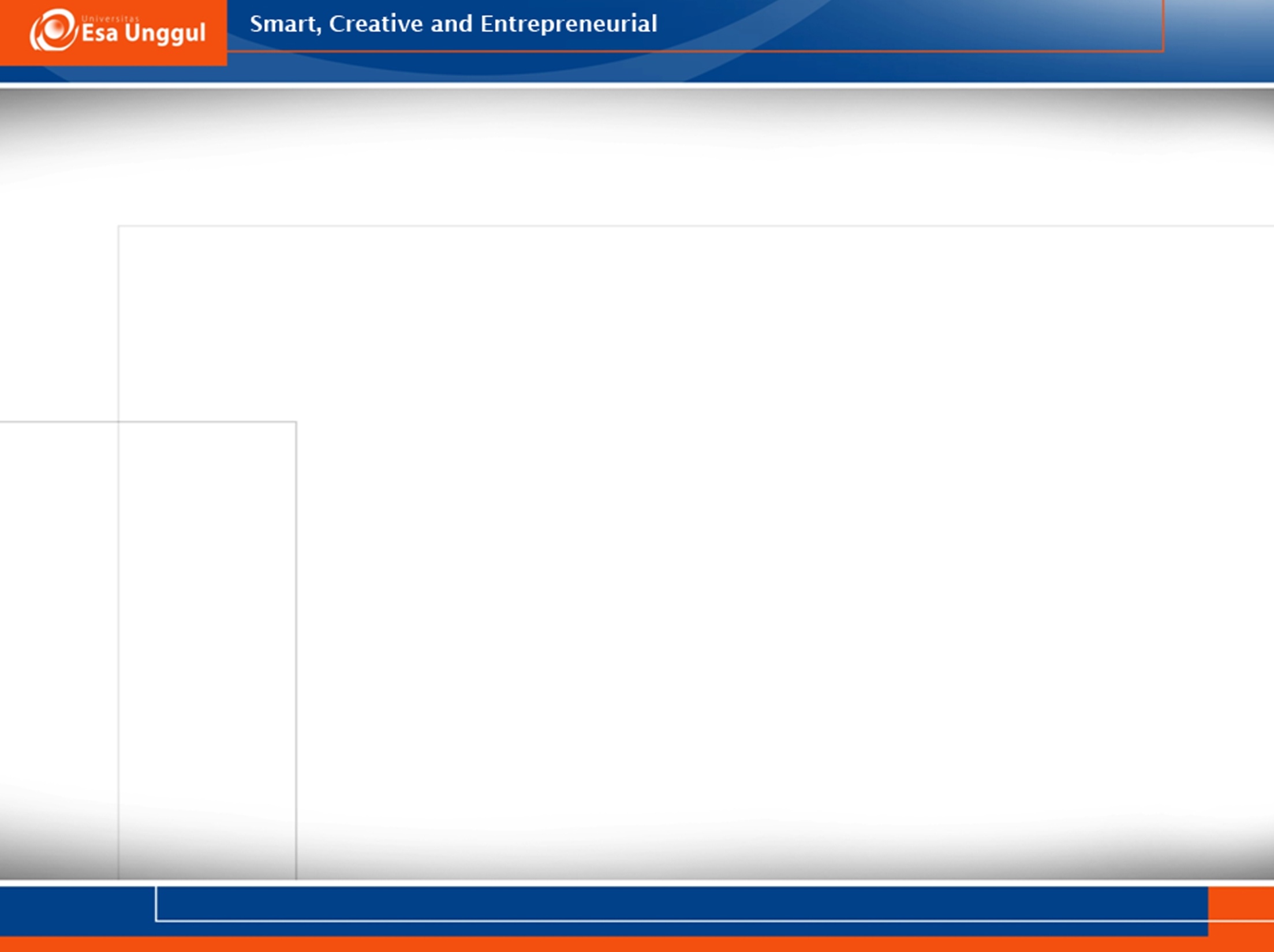 EVALUASI SPO
Evaluasi SPO dilaksanakan sesuai kebutuhan dan maksimal 3(tiga) tahun sekali.
Dilakukan oleh masing-masing unit kerja yang dipimpin oleh Kepala Unit Kerja.
Hasil evaluasi: SPO masih tetap digunakan atau perlu perbaikan/revisi notulen
6/25/2020
24
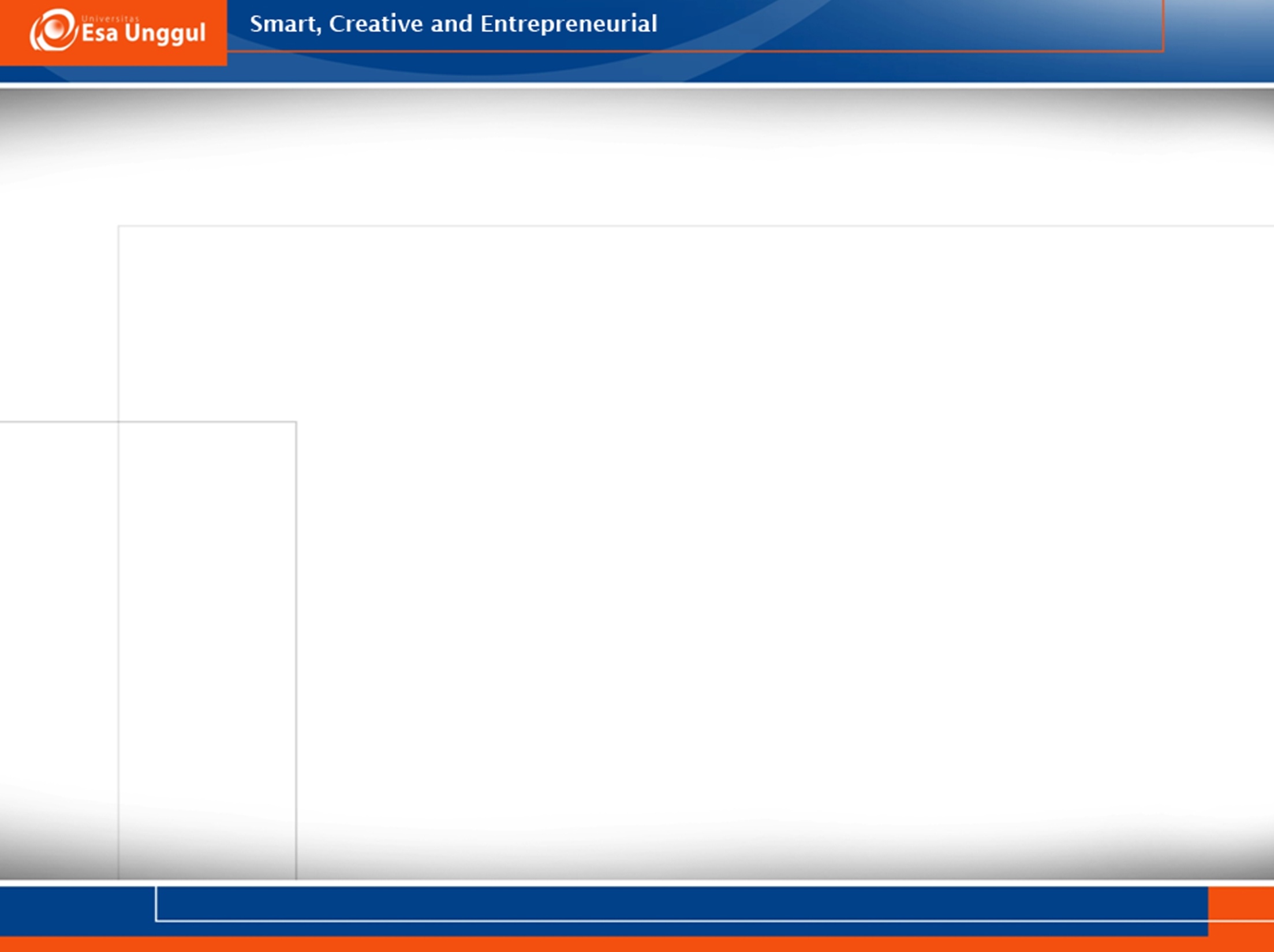 EVALUASI SPO
Perbaikan/revisi perlu dilakukan bila:
Alur SPO sudah tidak sesuai dg keadaan yg ada
Adanya perkembangan IPTEK
Adanya perubahan organisasi/kebijakan baru
Adanya perubahan fasilitas
Pergantian Direksi , TIDAK BERARTI SPO harus diganti.
6/25/2020
25
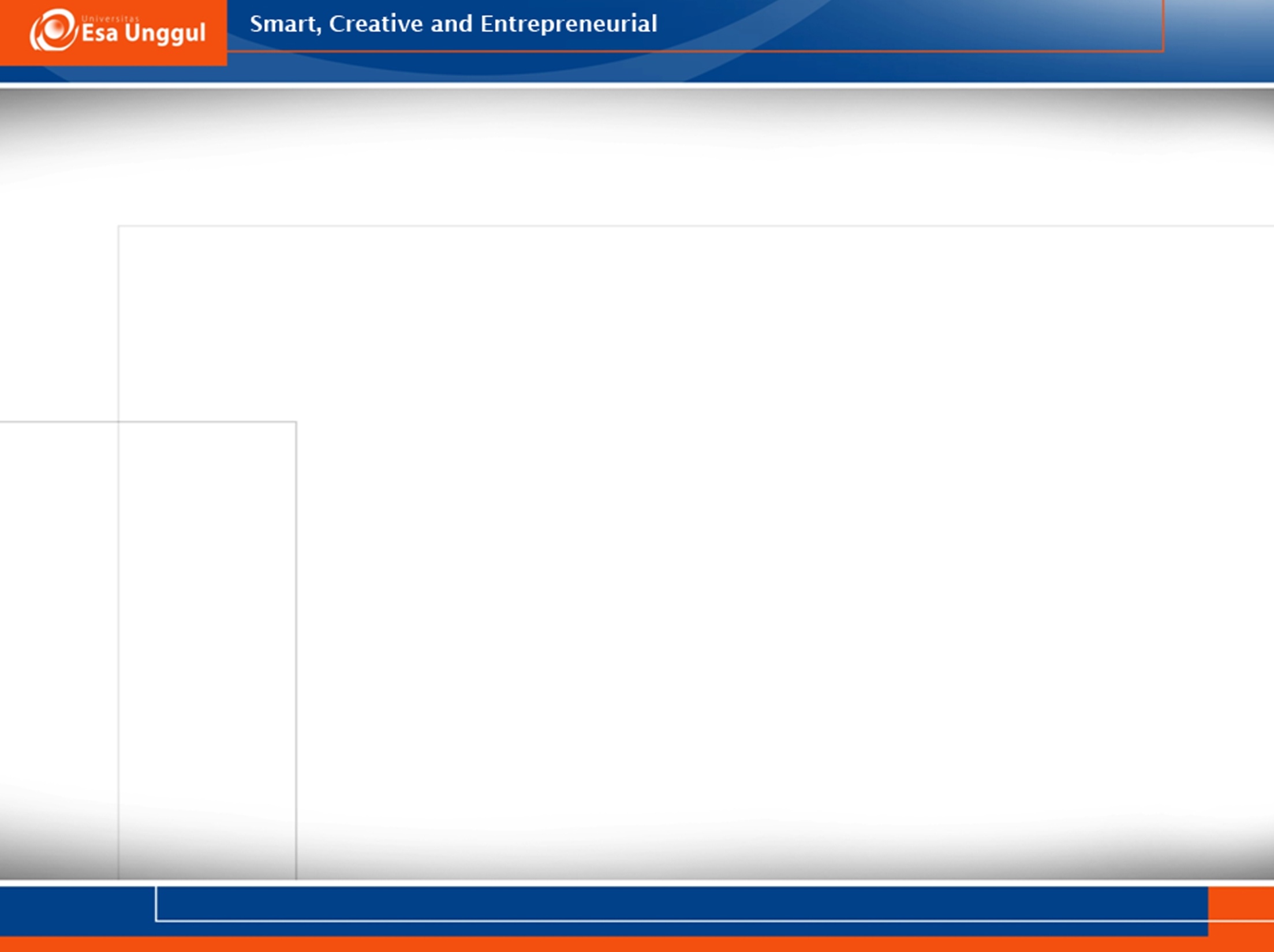 REFERENSI
UU RI No.36/2009: Kesehatan
UU RI No.44/2009: Rumah Sakit
UU RI No.36/2014: Tenaga Kesehatan
PerMenKes RI No.269/2008: Rekam Medis 
KARS, 2012: Pedoman Penyusunan Dokumen  
    Akreditasi
KARS, 2016: Dokumen Rekam Medis Dalam 
    Konteks Akreditasi Rumah Sakit Versi 2012
KARS,2020: SNARS Edisi 1.1
6/25/2020
26